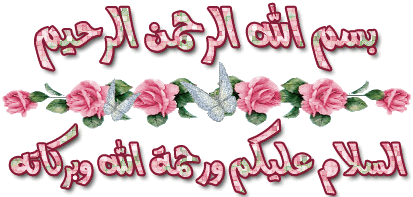 قبل ان نبداء درسنا نتذكر معاً قوانين التعلم عن بعد
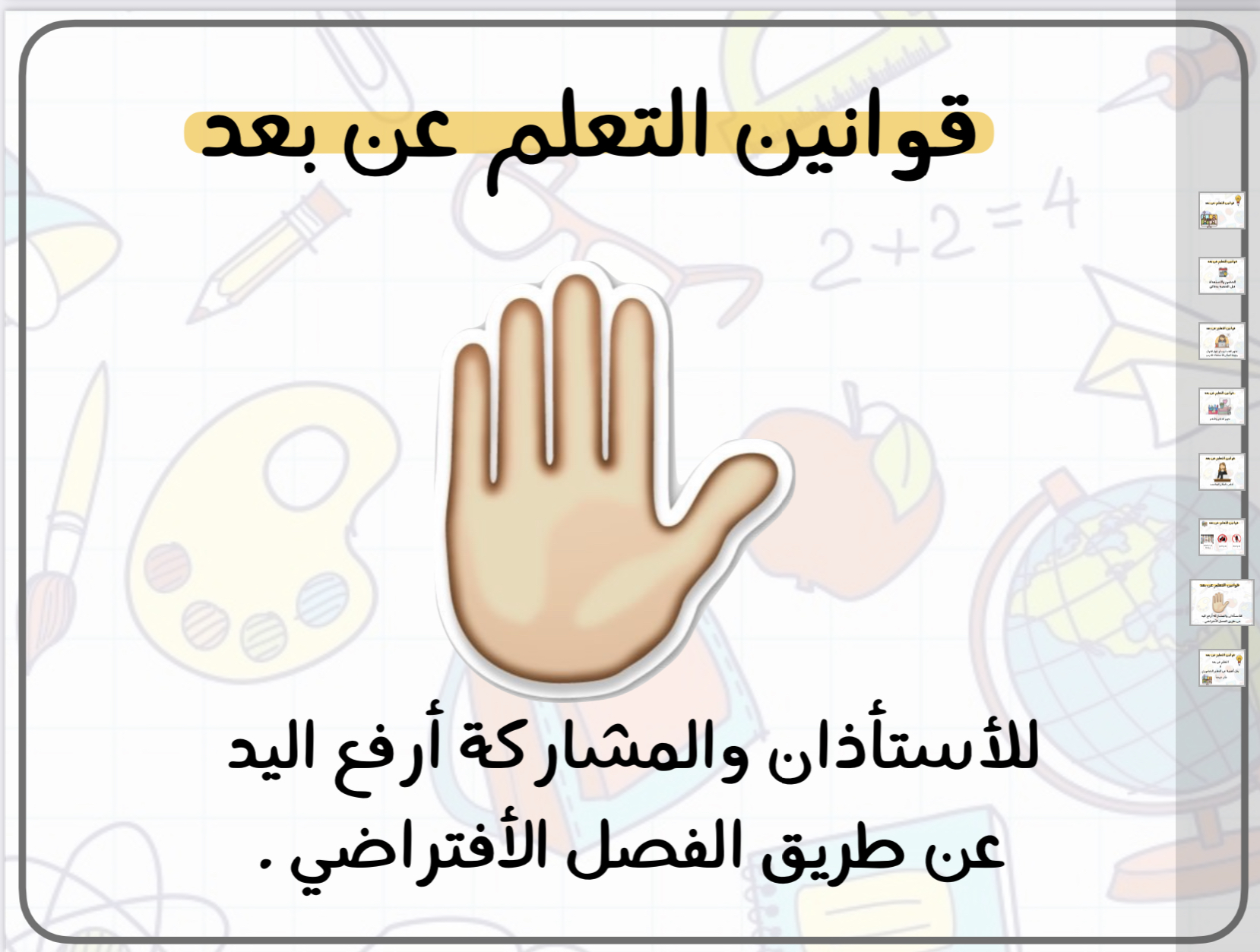 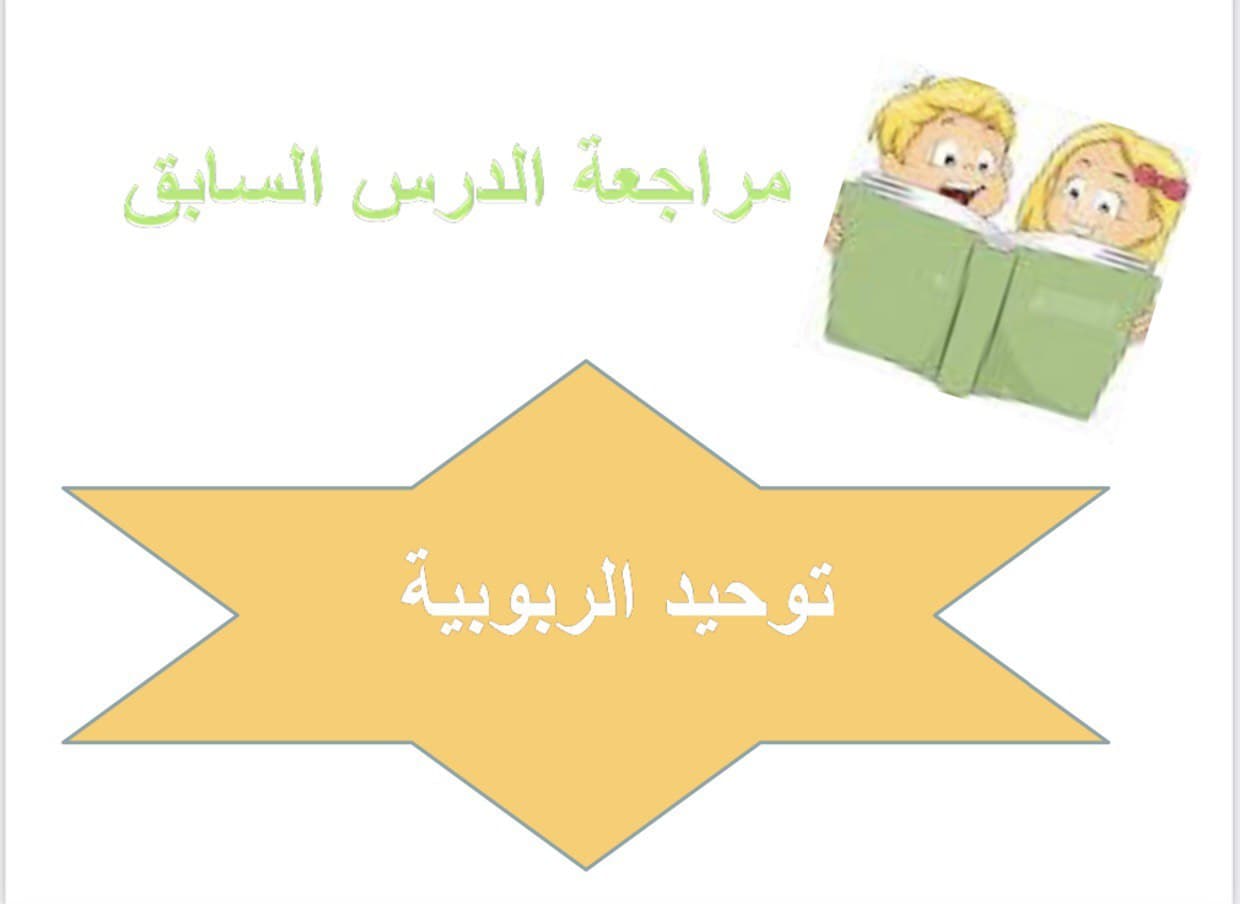 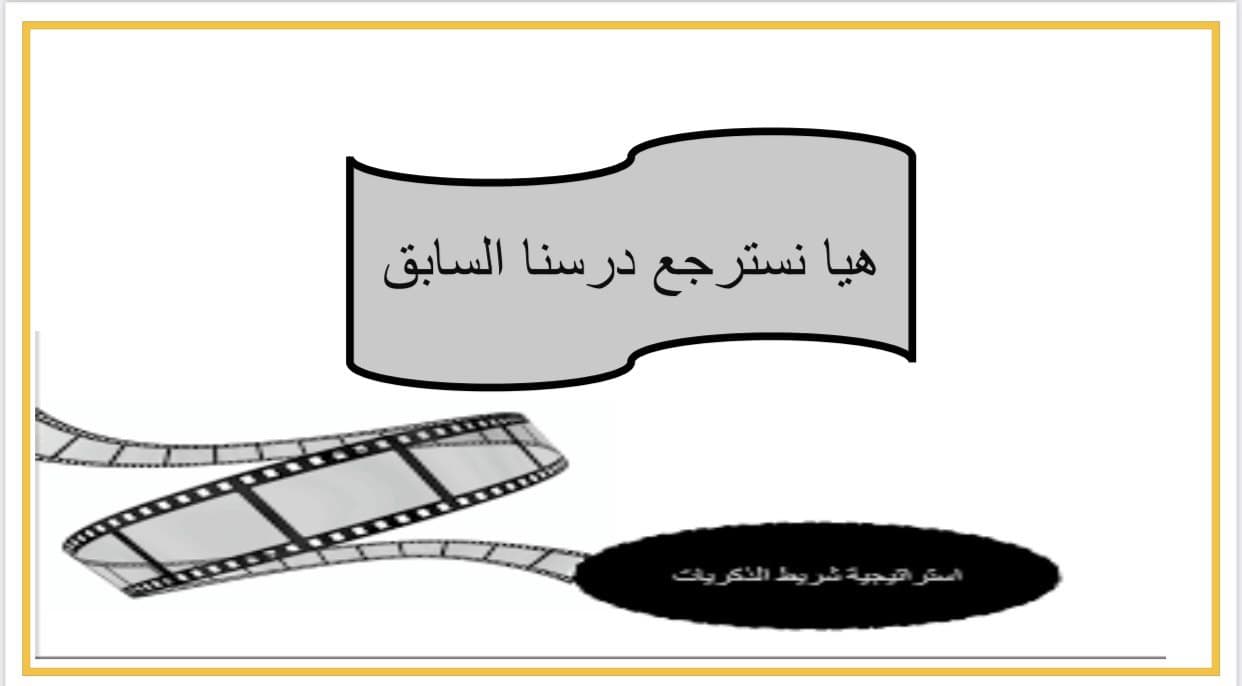 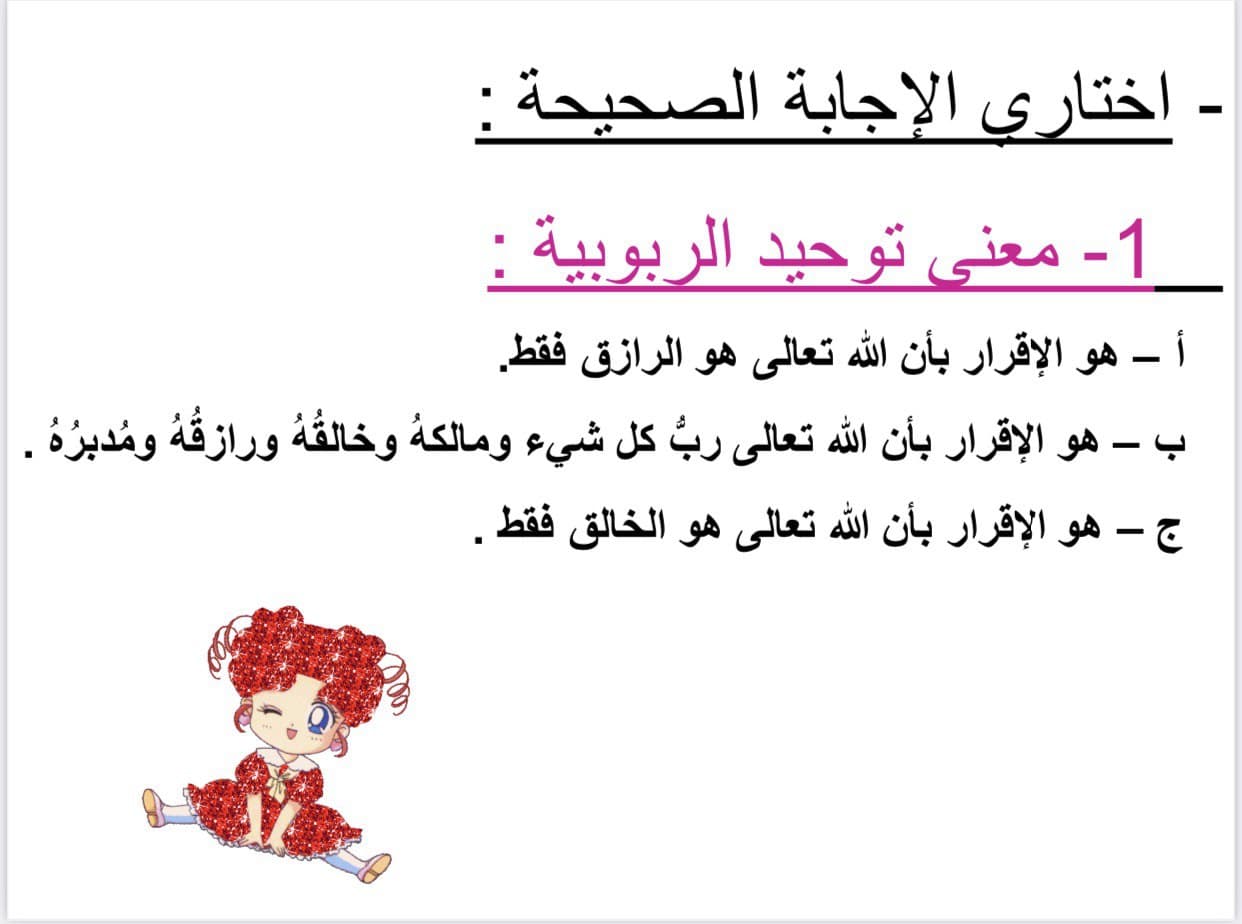 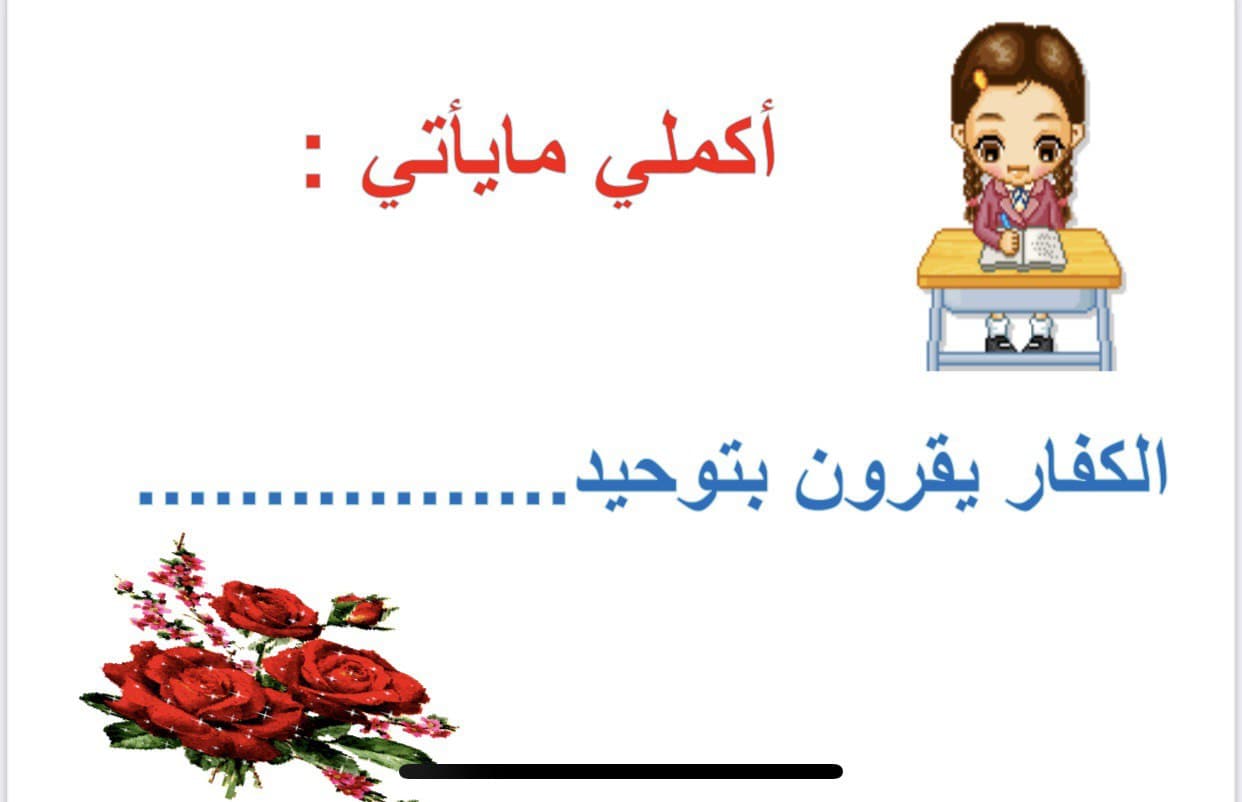 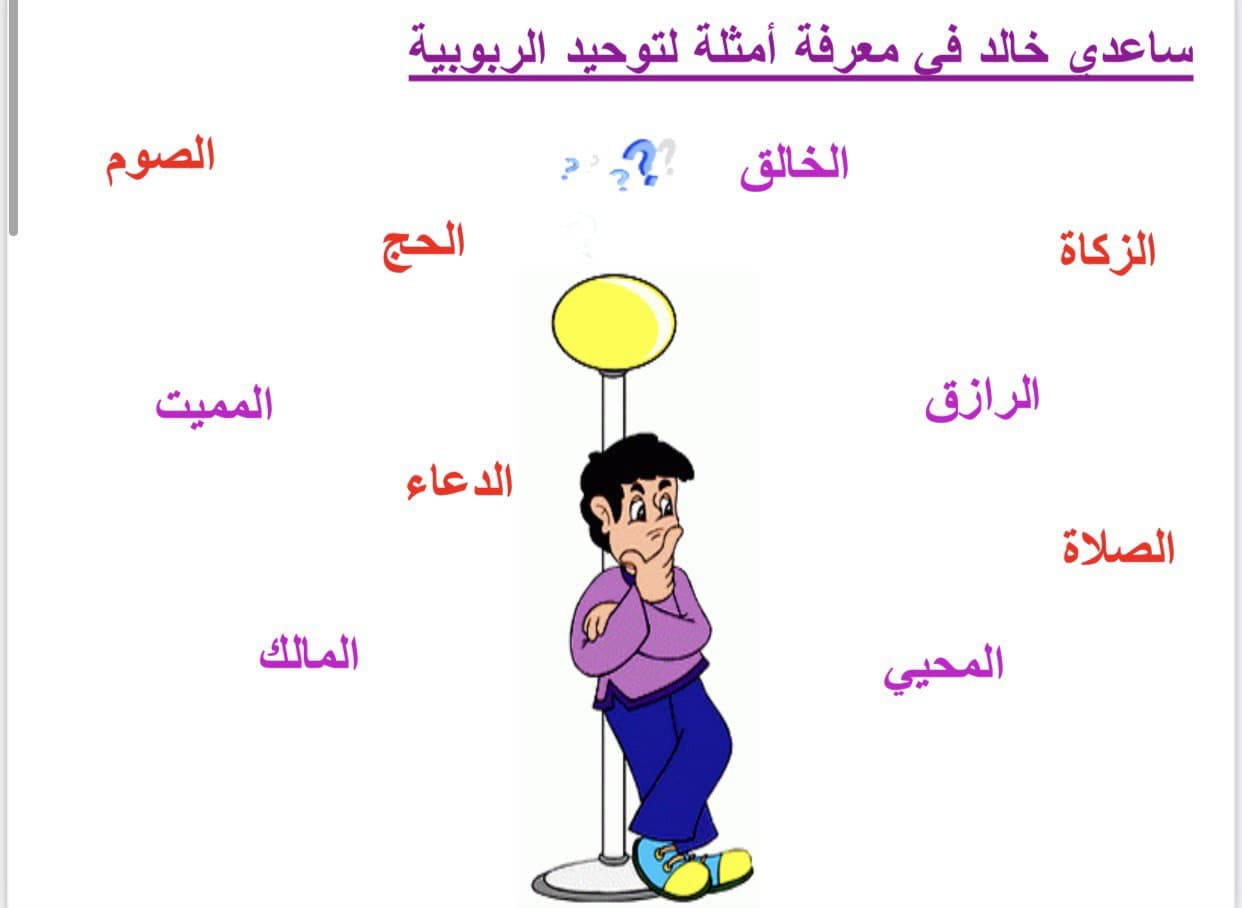 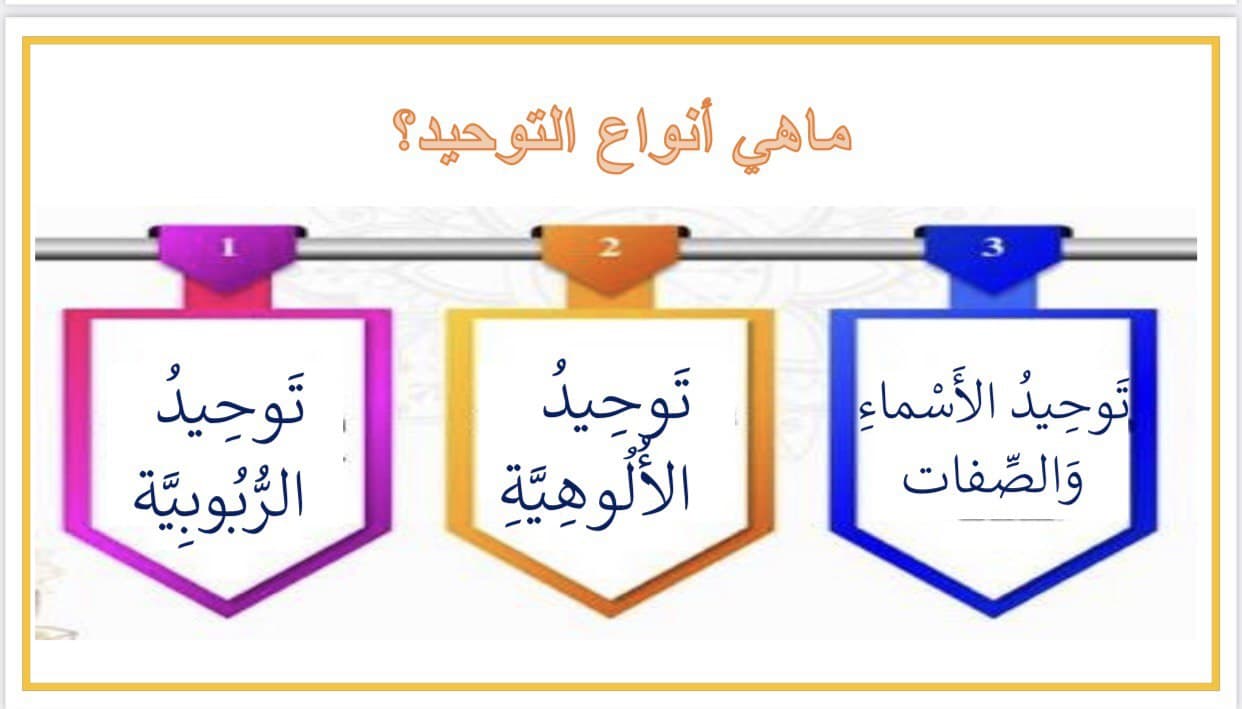 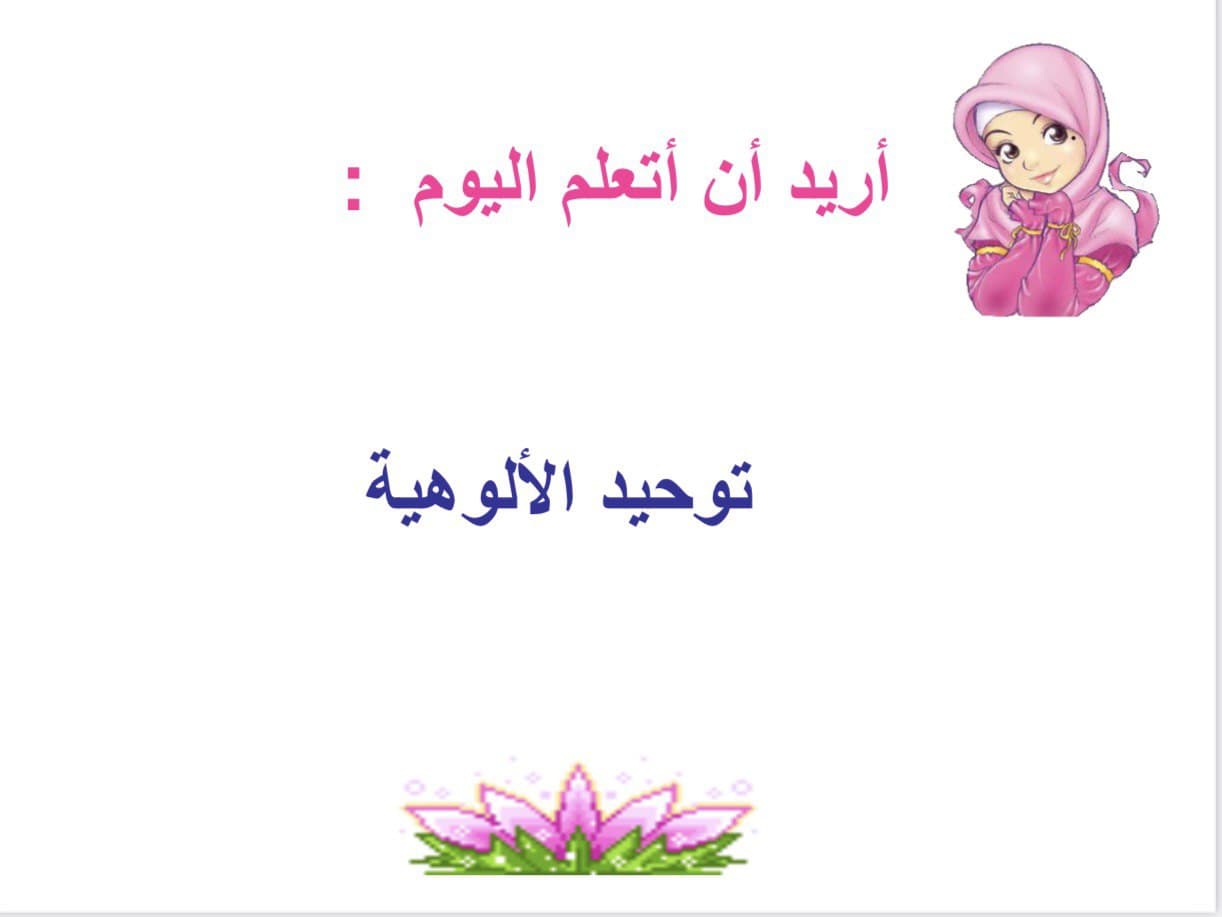 المادة : توحيد الصف الرابع التاريخ 2/28الموضوع :توحيد الالوهية
اهداف الدرس :
معرفة معنى توحيد الالوهية .
الأدلة من القرآ الكريم .
أمثلة لتوحيد الالوهية .
الفرق بين توحيد الالوهية وتوحيد الربوبية .
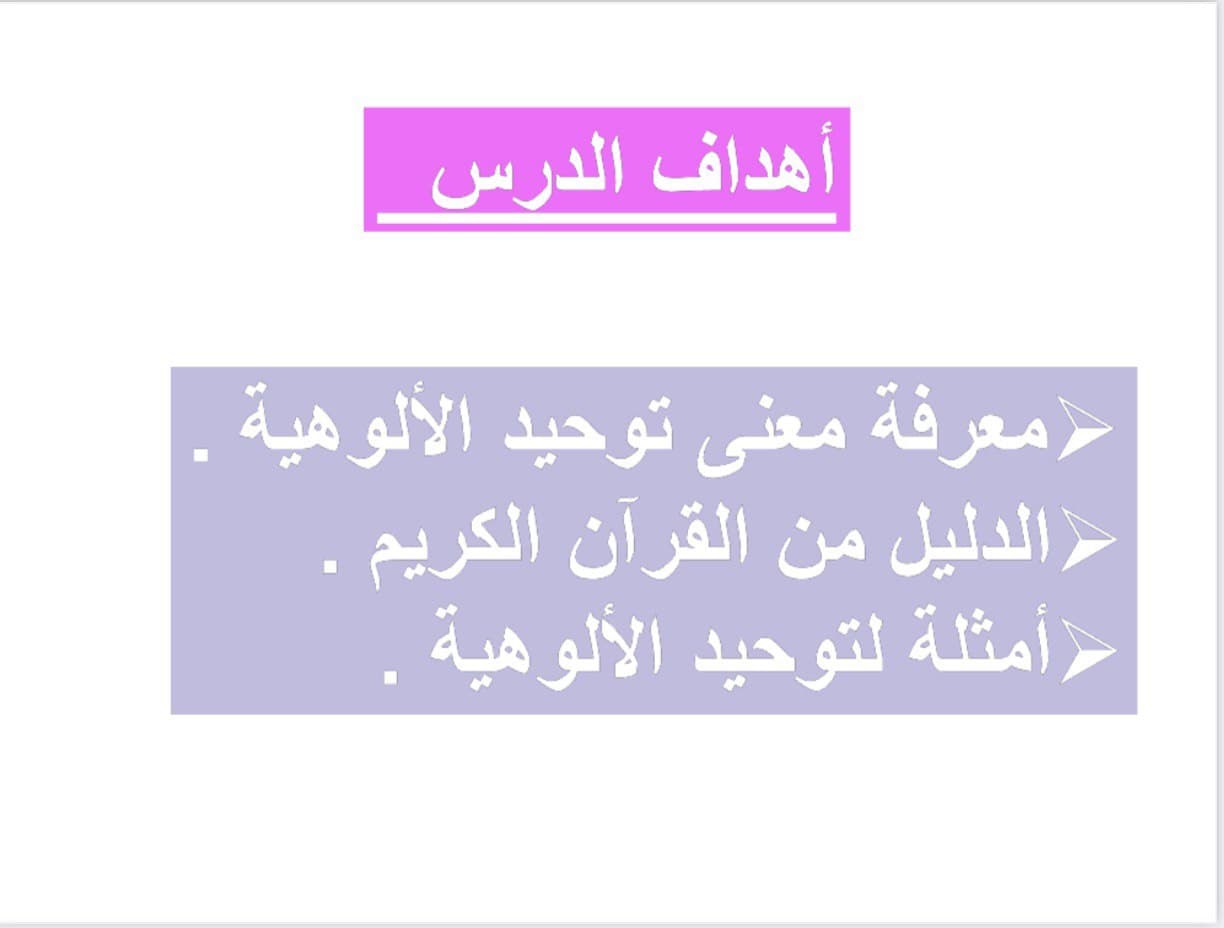 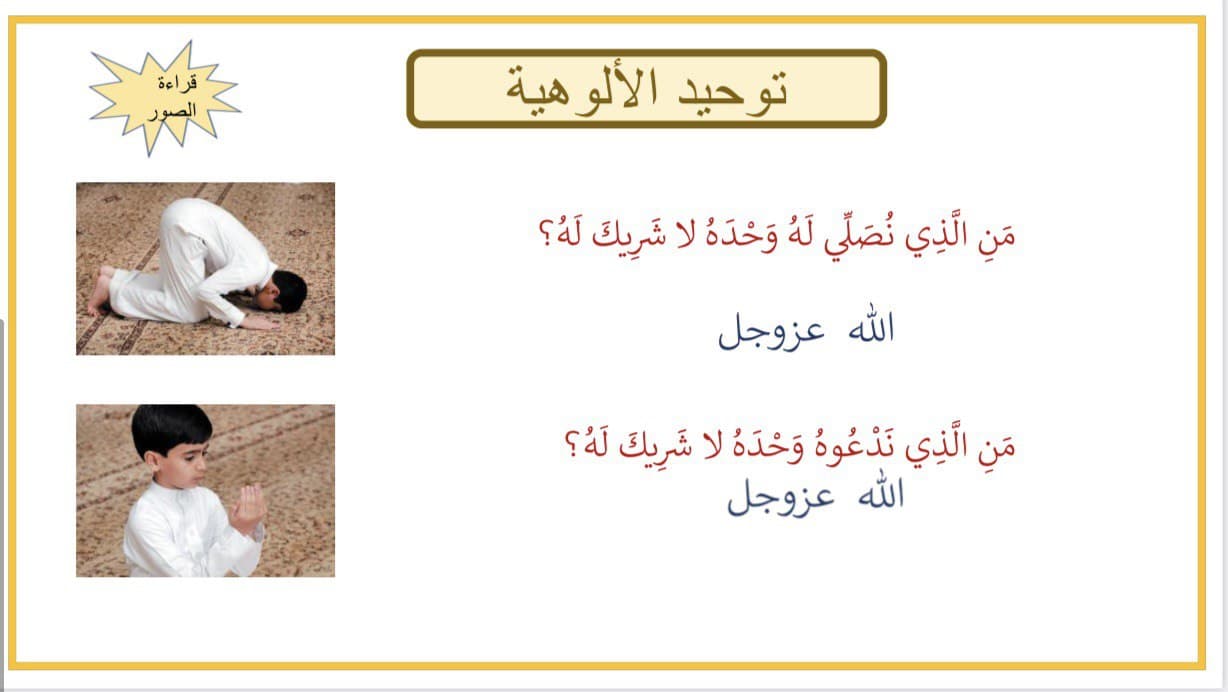 معنى توحيد الالوهية :إفراد الله بالعبادة .
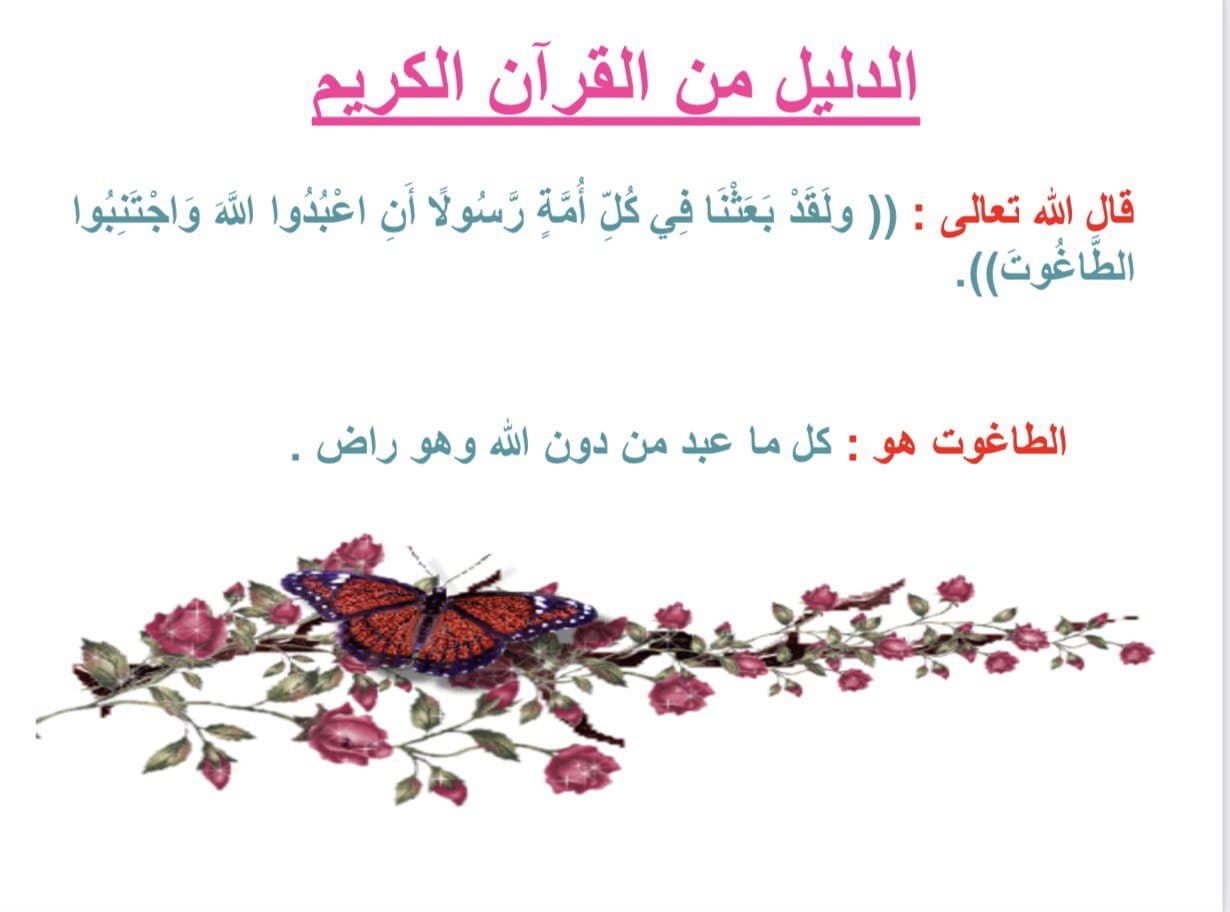 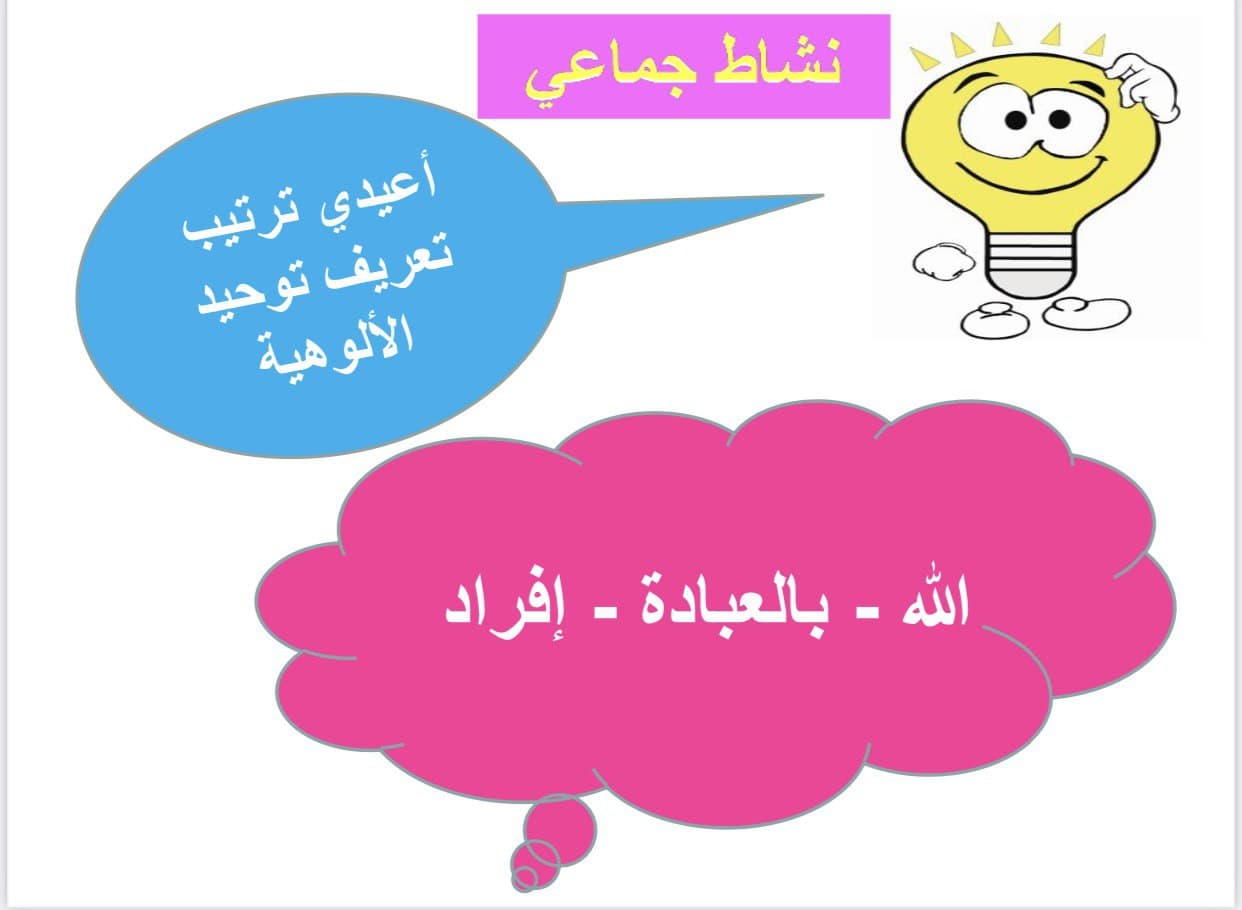 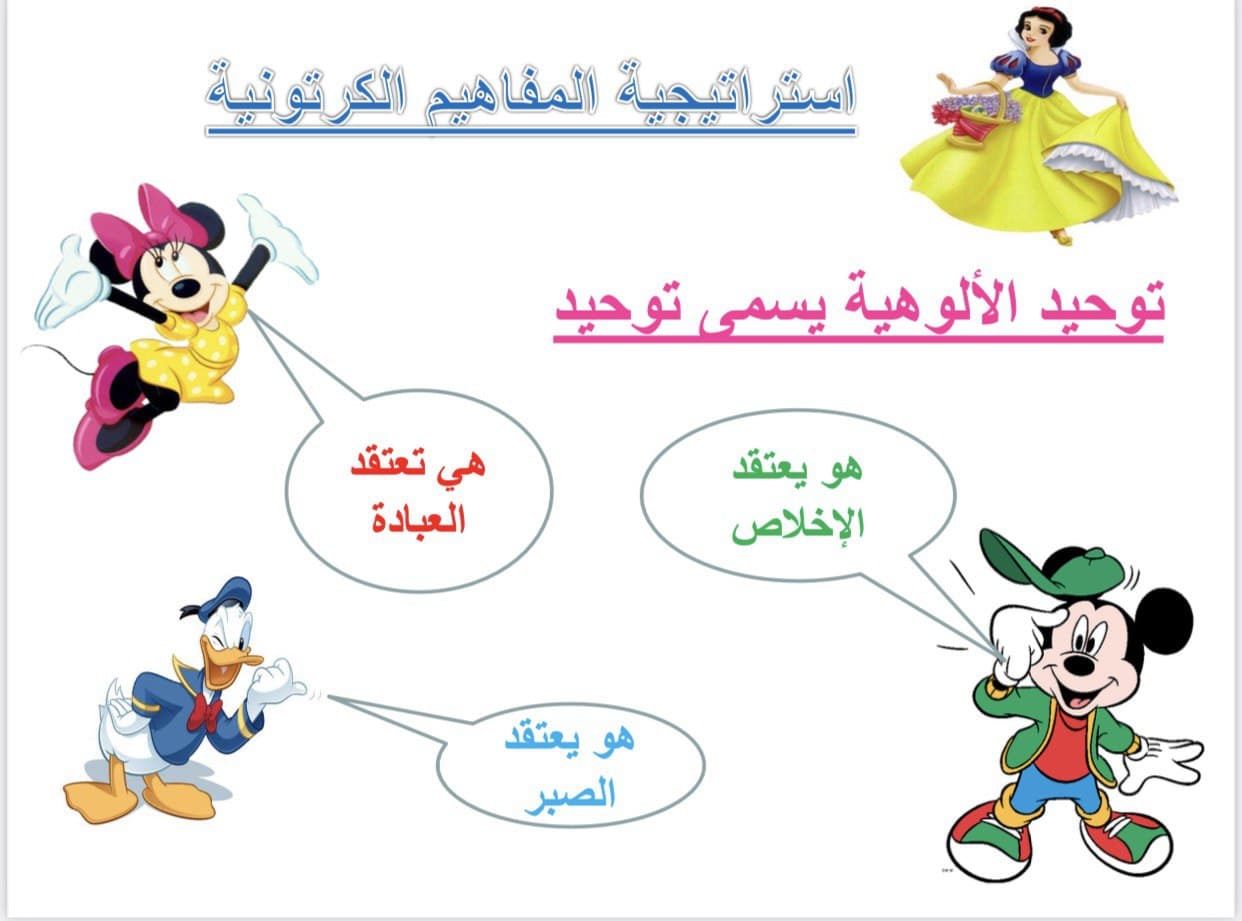 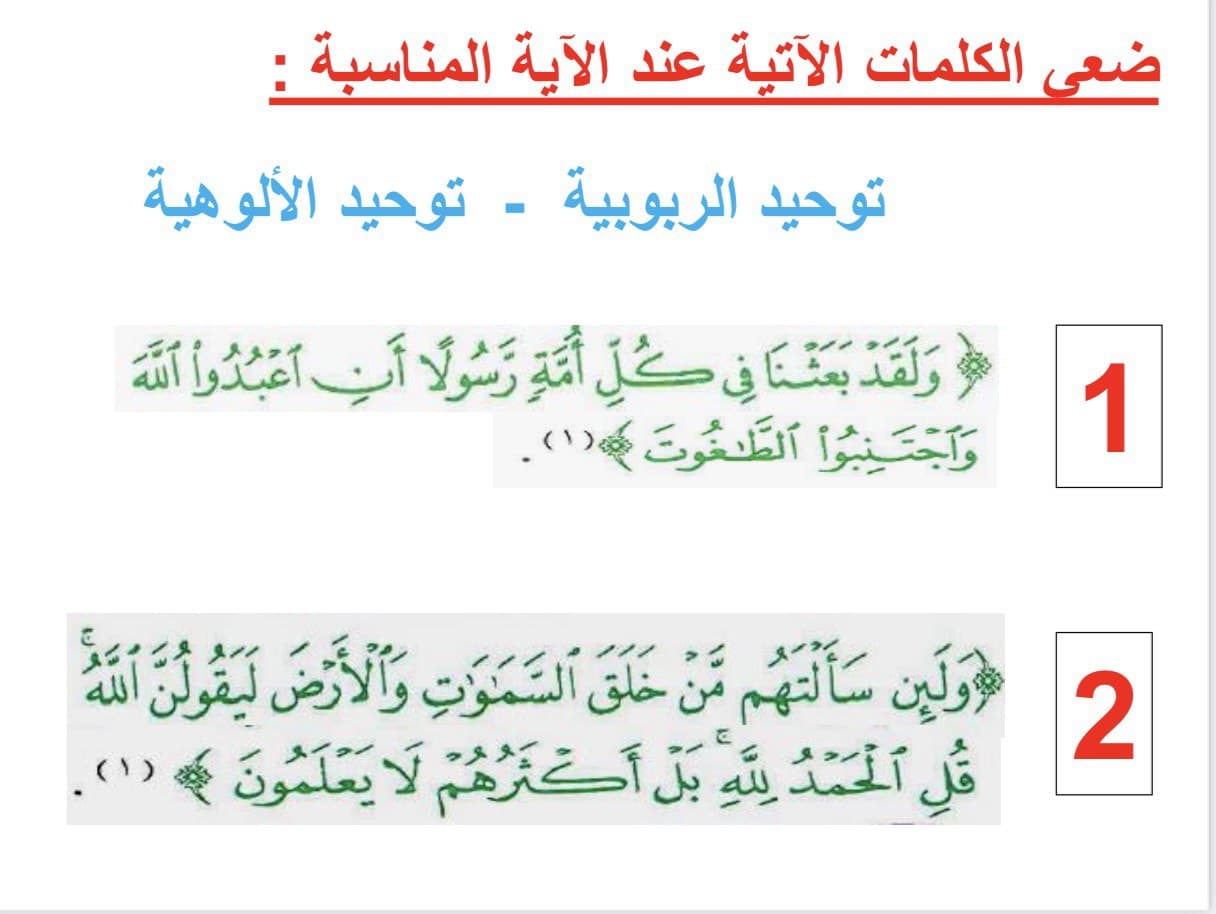 بعض الآيات التي وردت في القرآن الكريم تدل على توحيد الالوهية :
قولة تعالى ( إياك نعبدُ وإياك نستعين )

قولة تعالى(وأعبد ربك حتى يأتيك اليقين )

وقولة تعالى (وأعبدوا الله ولاتشركوا به شيئاٰ)
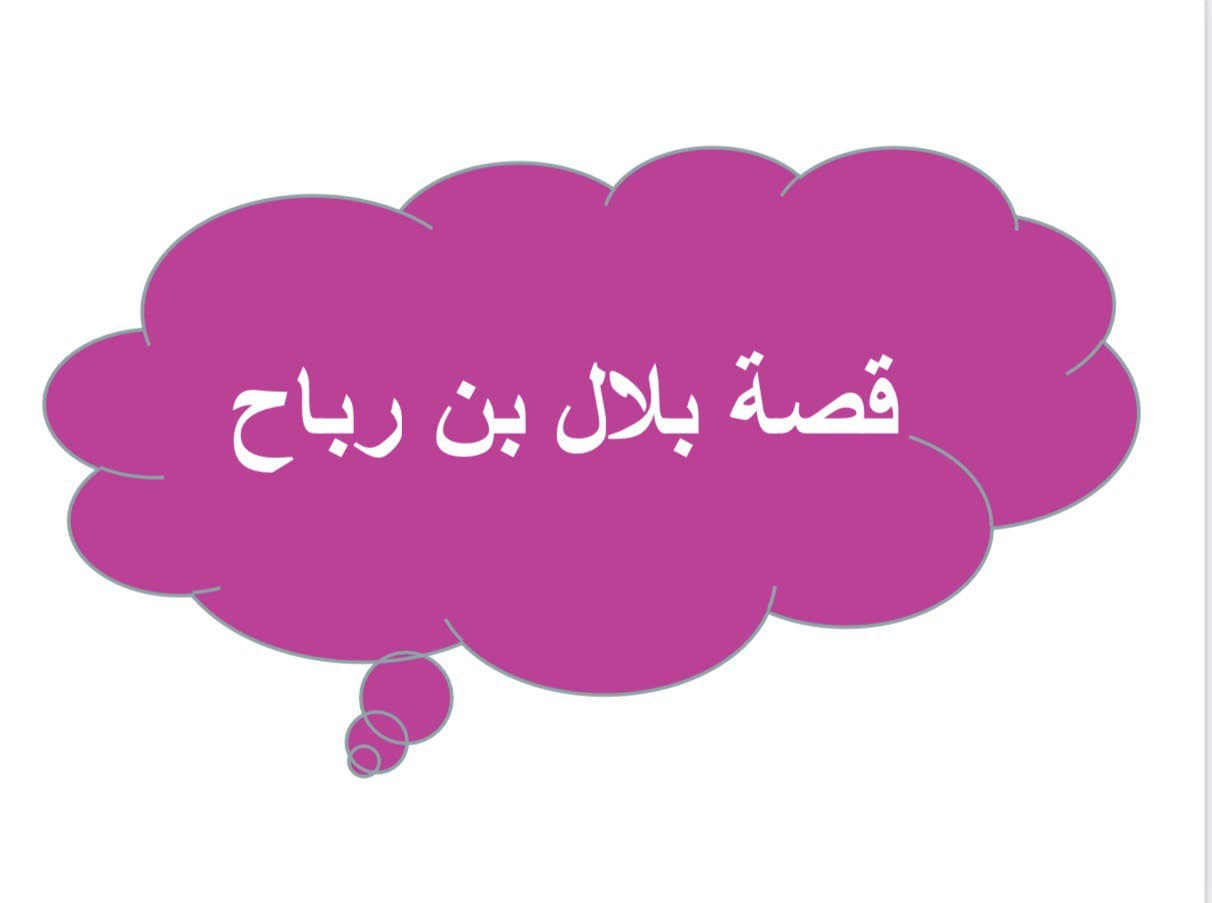 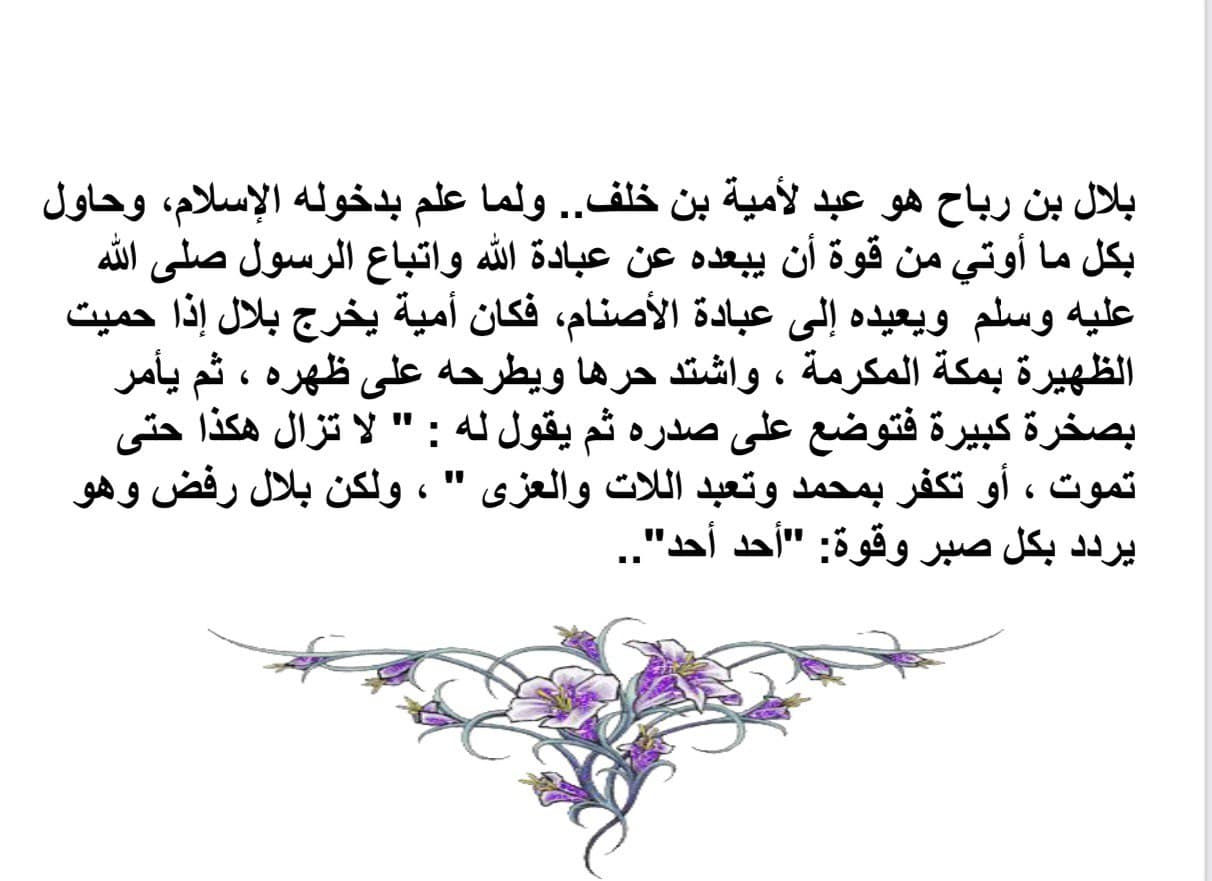 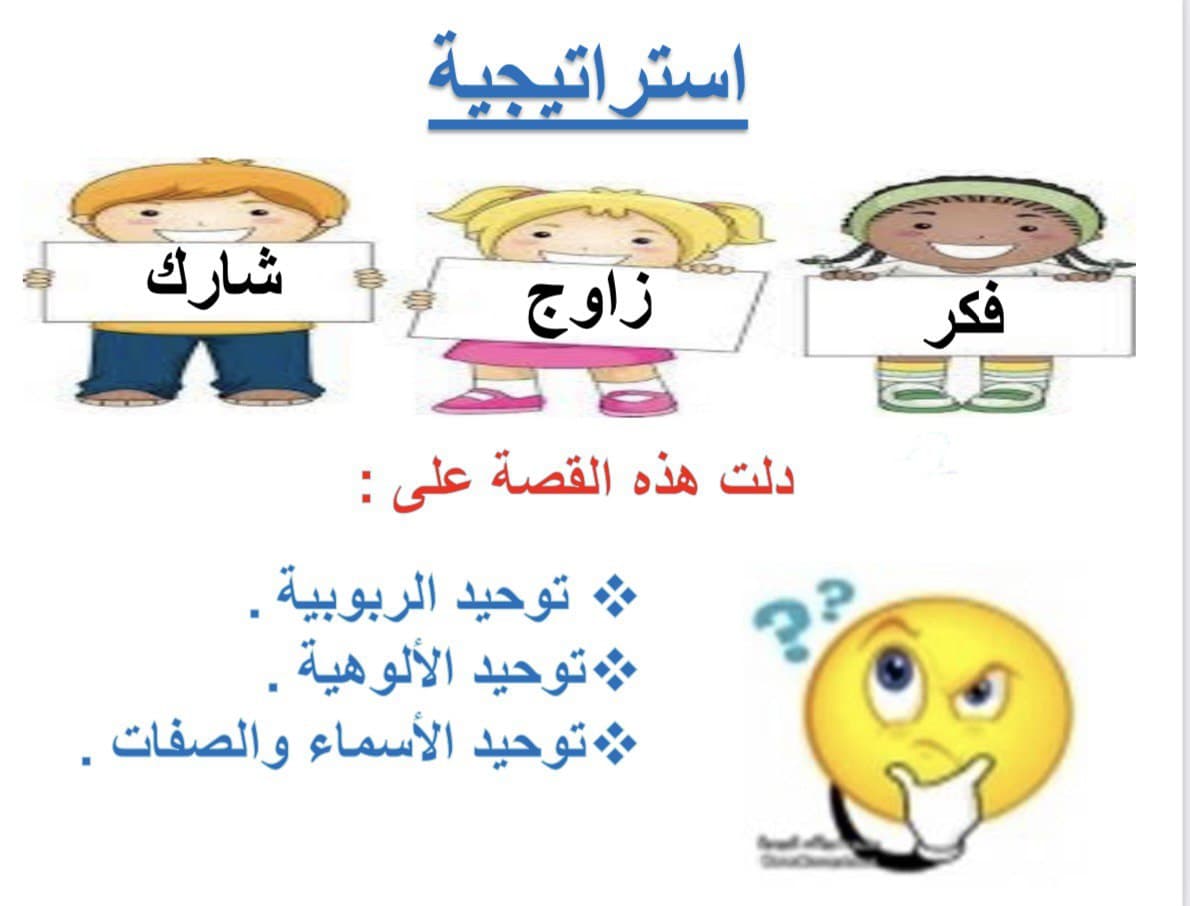 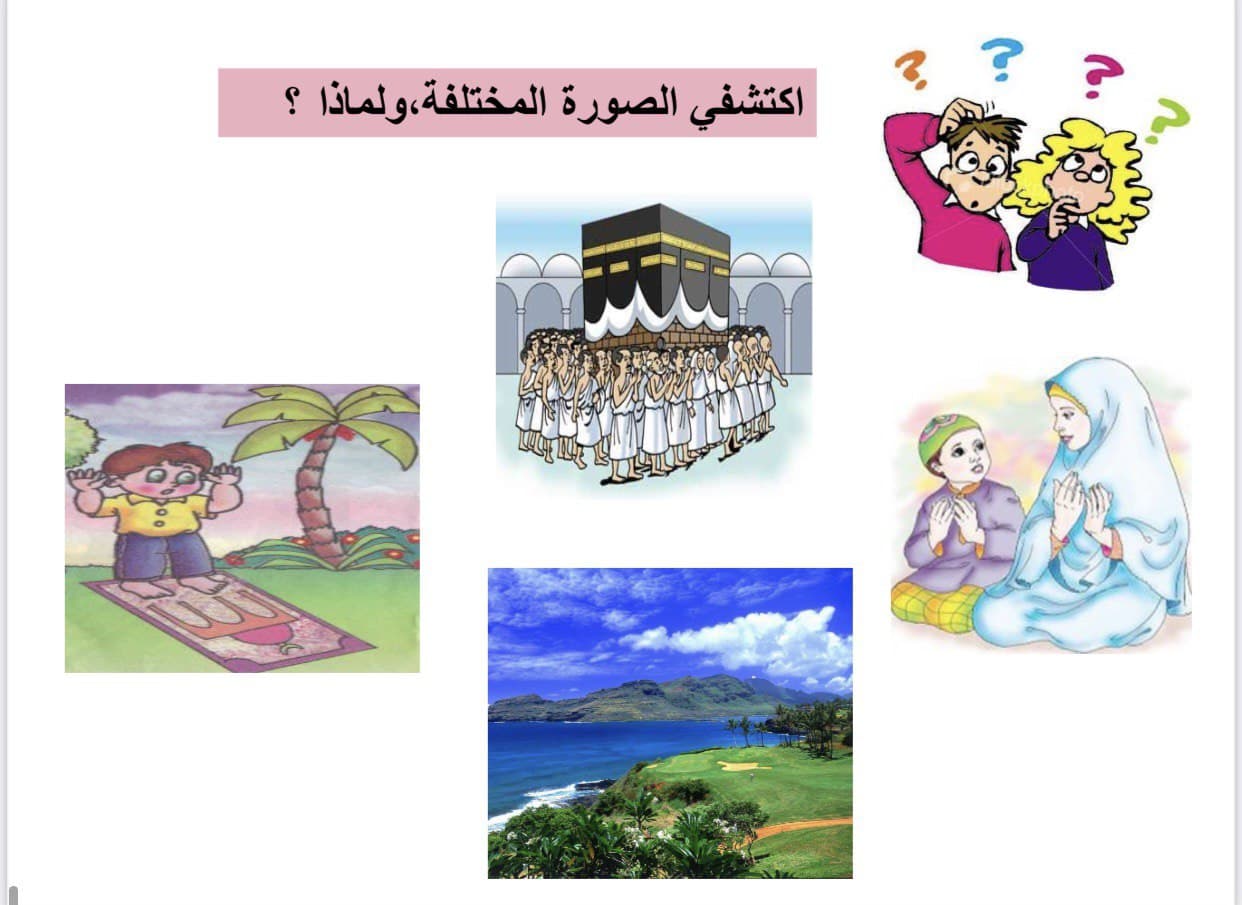 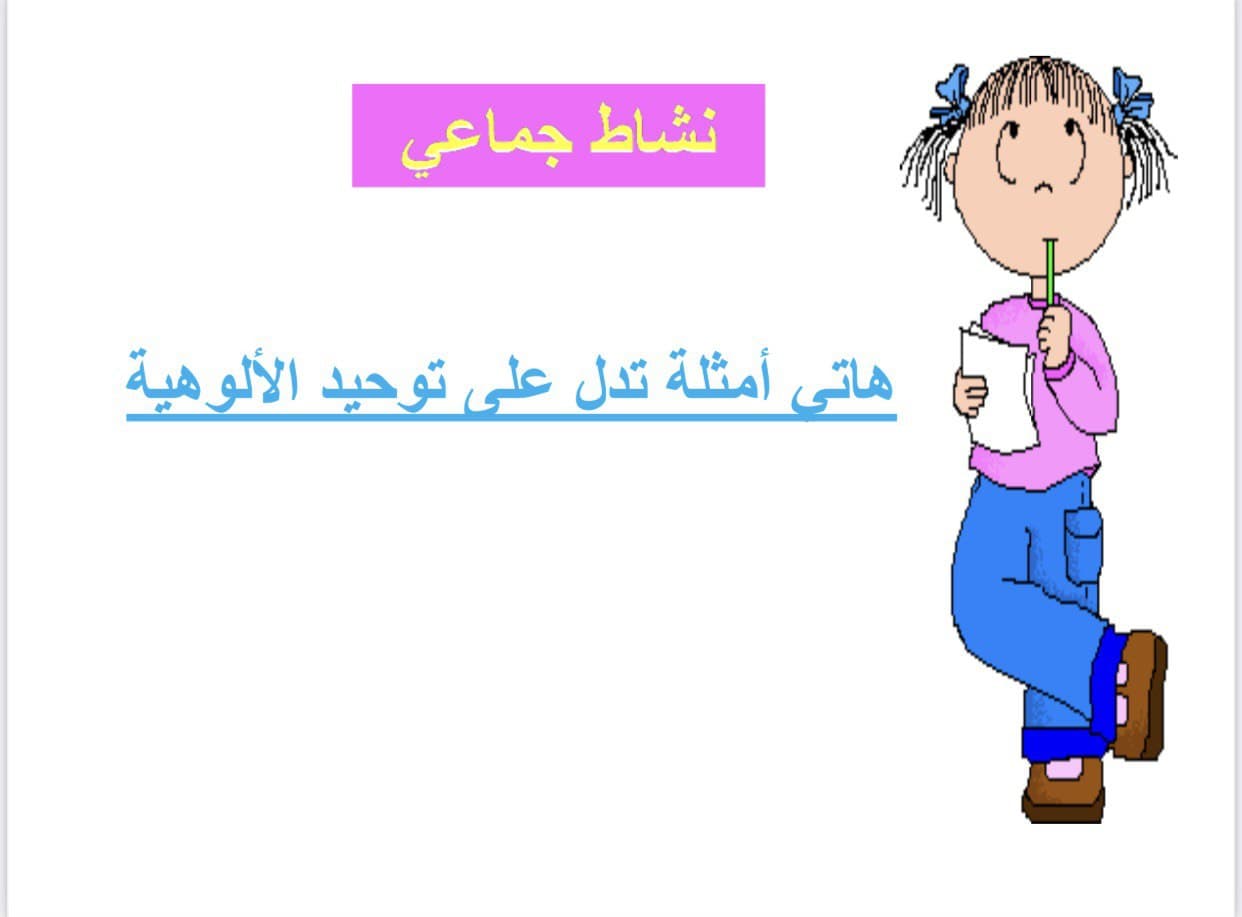 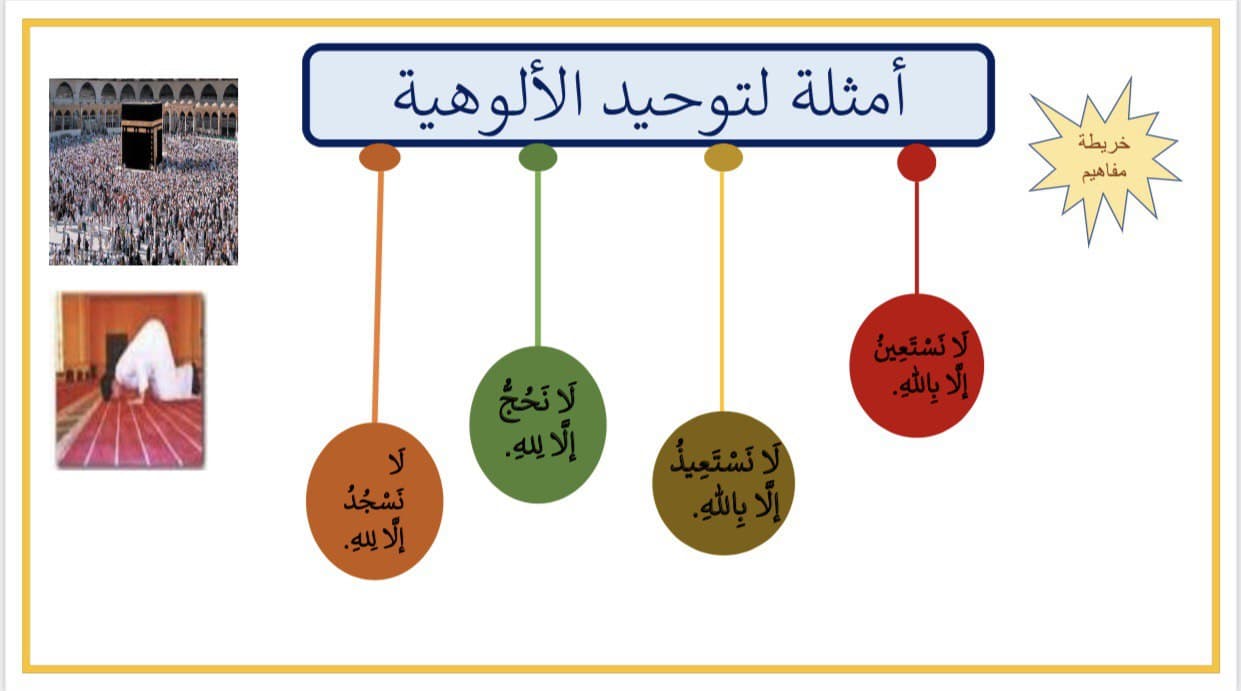 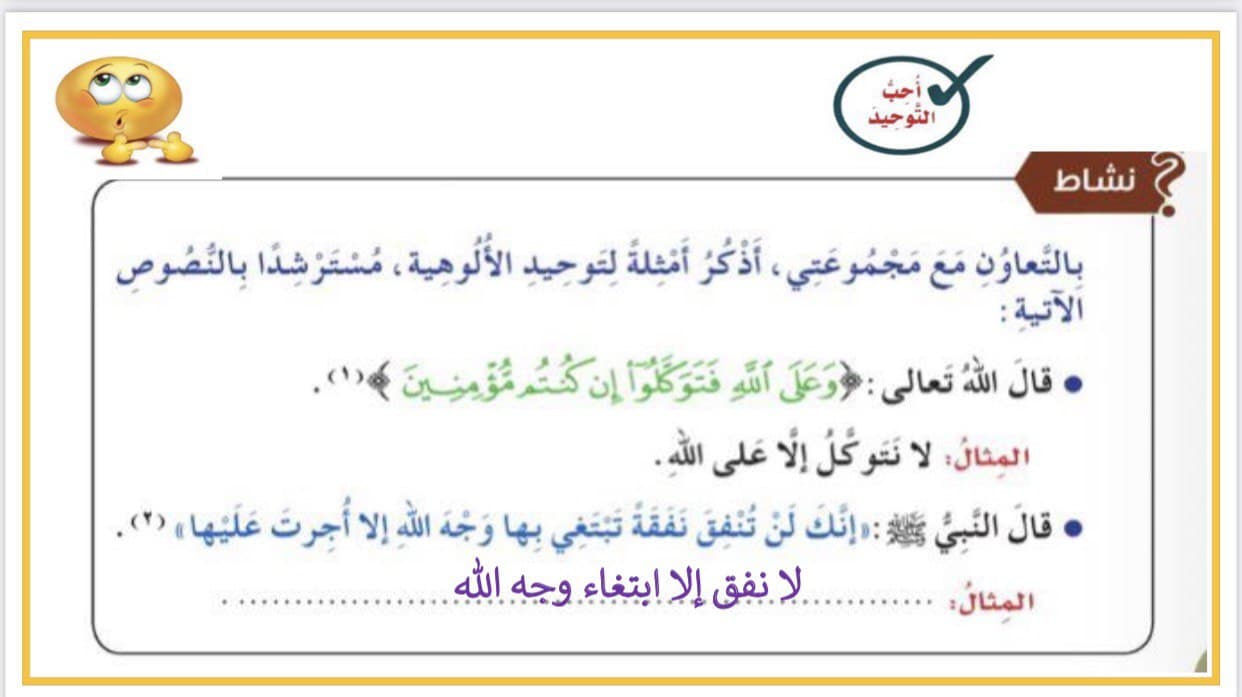 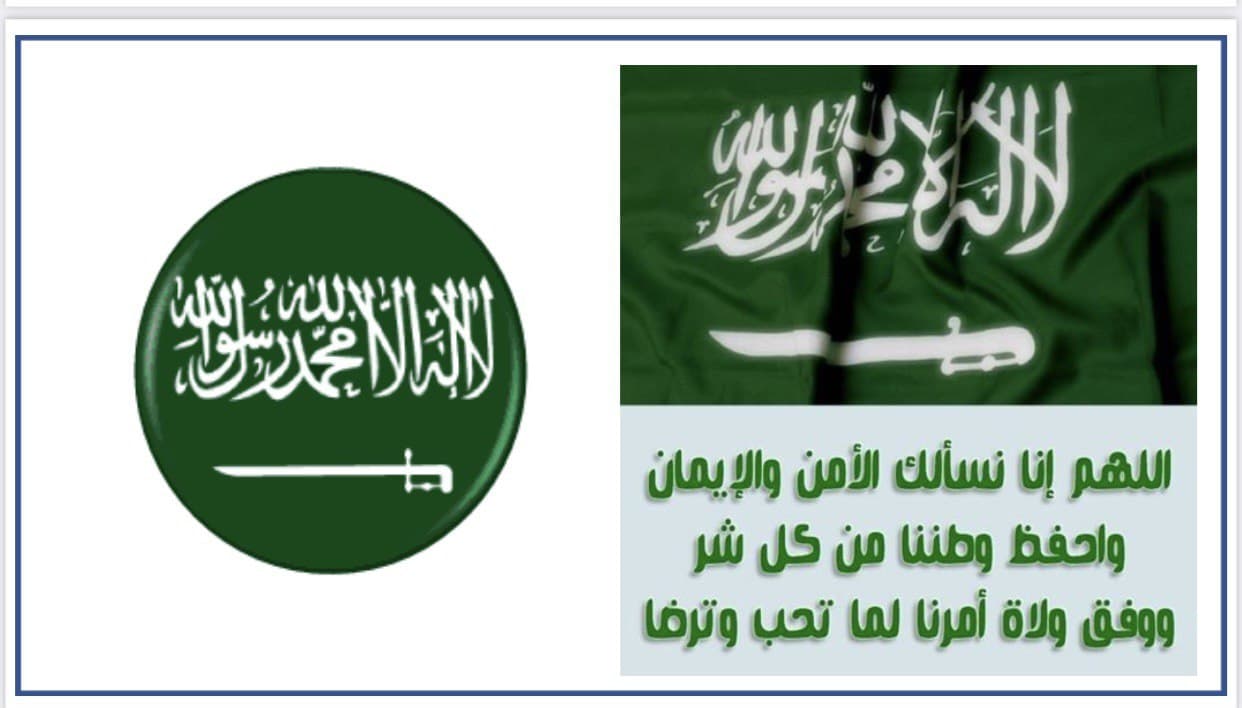 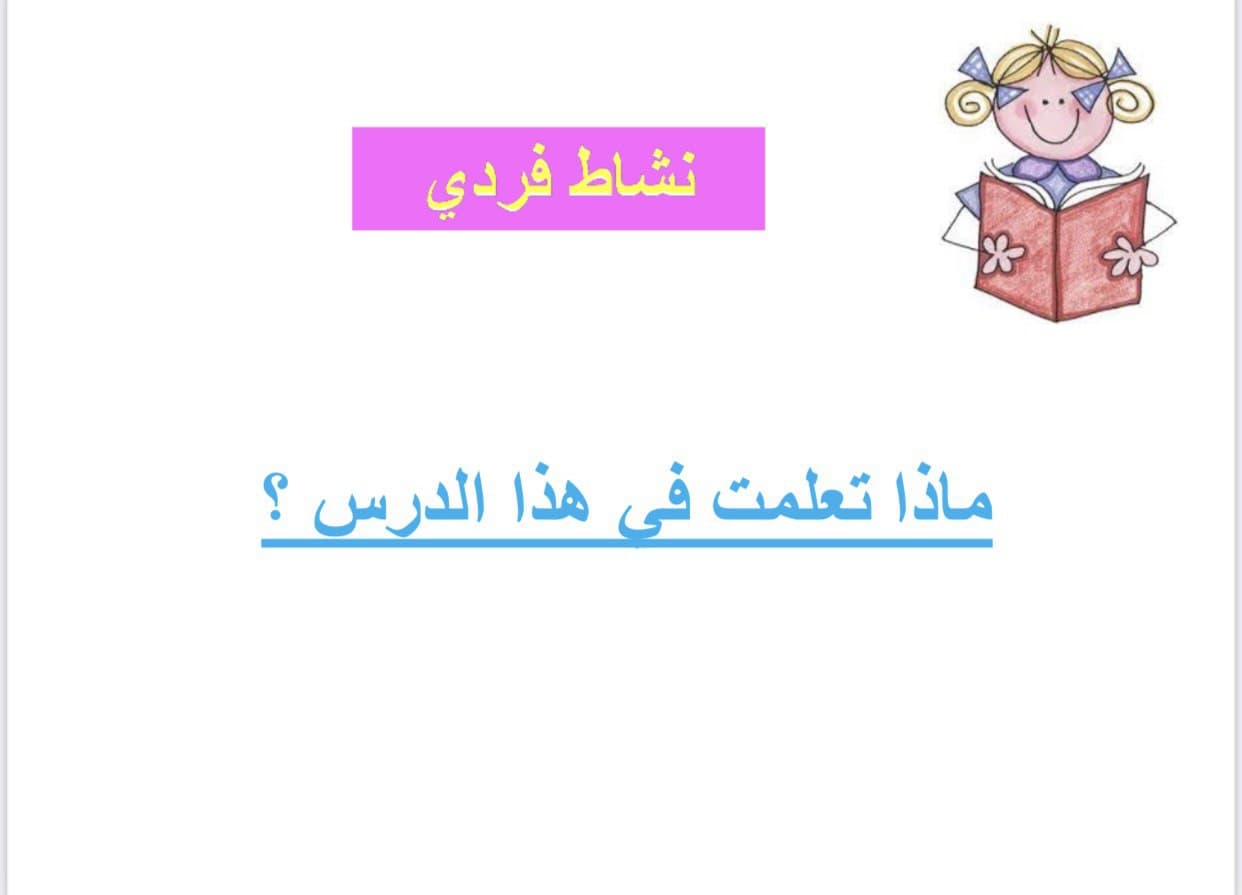 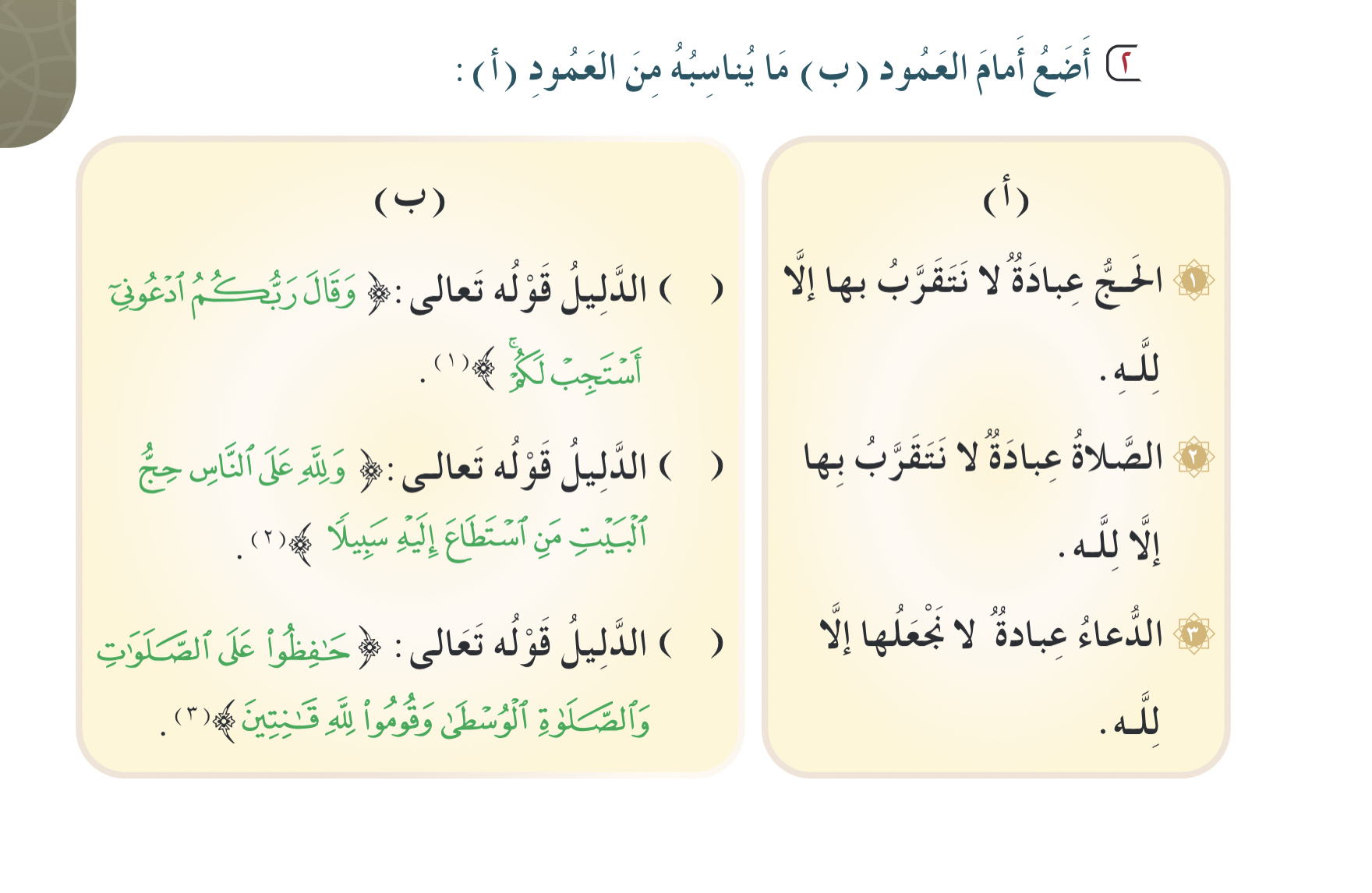 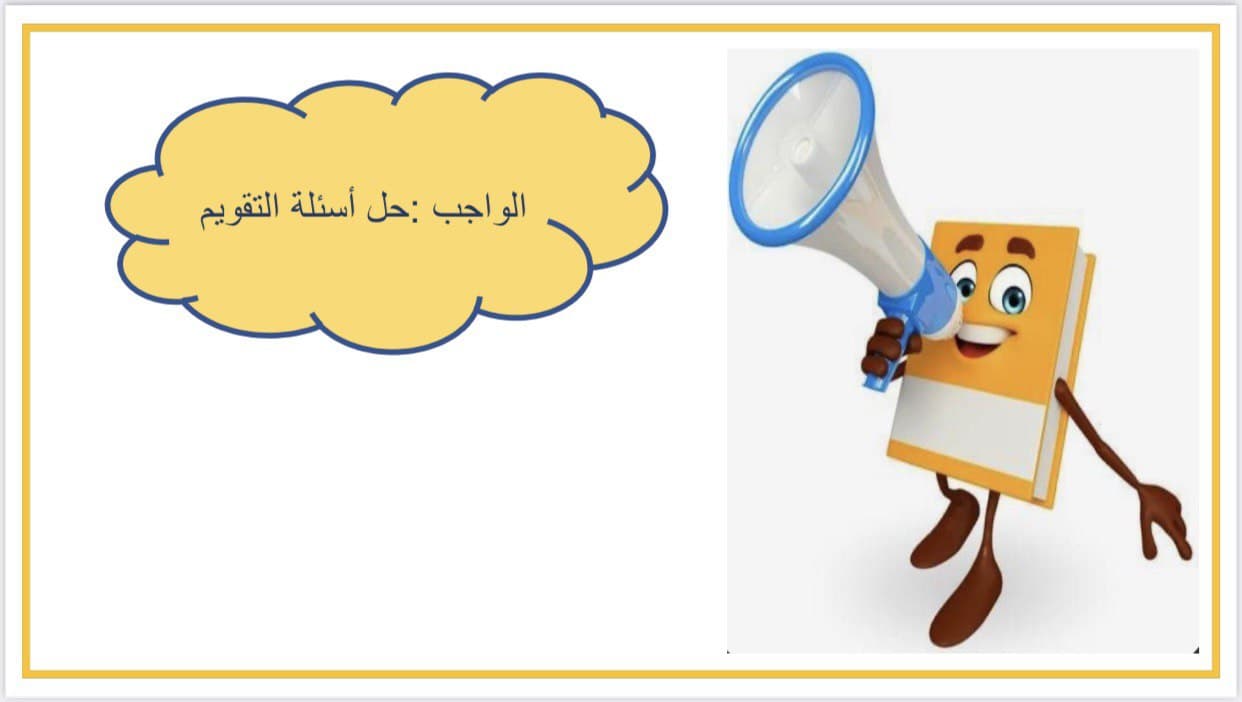 الواجب في المنصة
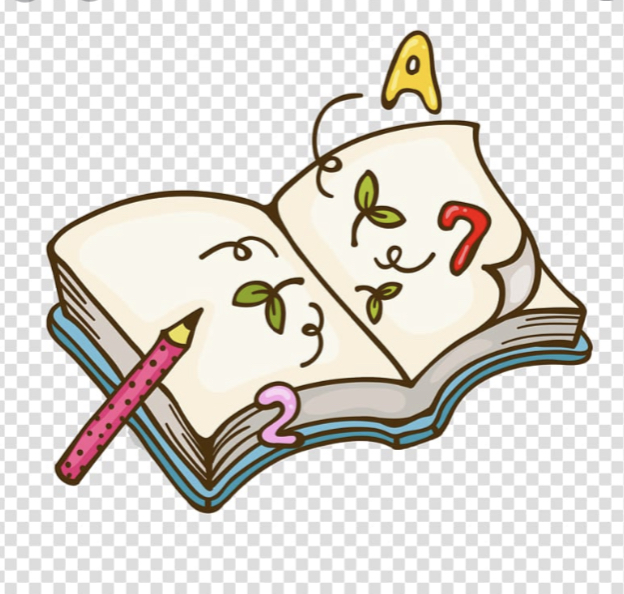